MINDFULNESS-BASED 
STRESS REDUCTION:
CULTIVATING THE PRACTICE  


ALI TURFE, SCHOOL PSYCHOLOGIST, LLP
CERTIFIED MBSR TEACHER
BROWN UNIVERSITY
[Speaker Notes: Phones on silence or vibrate;]
Full Disclosure Statement

No conflict of interest exists

Not supported financially by any manufacturer of any commercial product

I will not gain anything financially by the sale of any product or publication as a result of this workshop

None of the research presented has been funded by external sources
NASP Practice Model (NASP, 2020)

Duty to have ethical knowledge to facilitate effective practice (NASP, 2020)

To support our students’ wellness most effectively, it is important we practice our own self-care
Credentials
Master’s Degree Education: Michigan State University

Specialist Degree School Psychology: University Detroit/Mercy

Michigan Certified School Psychologist 

Detroit Public Schools Community District 22 years

Worked in public education since 1993
Credentials
Mindfulness Practitioner

Mindfulness Center at Brown University

Taught 41 eight-week cycles MBSR

Certified 500 participants in MBSR

Attended 6 retreats each five-seven days long
How to develop a practice?
OPENING PRACTICE
What is your name?

Where are you from?

What did you notice in this opening practice?
MBSR

Mindfulness goes further than SEL in that it creates the foundational awareness necessary to access the cognitive skills necessary for acquiring social and emotional learning

Self-Care
MINDFULNESS IS 

EVIDENCE BASED
MINDFULNESS BASED STRESS REDUCTIONMBSR
JON KABAT-ZINN 1980s

UNIVERSITY OF MASSACHUSETT GENERAL HOSPITAL
[Speaker Notes: More than 100 members of British Parliament trained in MBSR, Mindfulness training center established in Parliament building.  Legislation passed Mindfulness education in all public school]
MBSR

Gold standard in the world for mindfulness training

More peer reviewed articles published in professional journals on MBSR than any mindfulness training program in the world

More than 6000 articles reference the benefits of MBSR

More than 40 years of empirical evidence

Used in more than 1000 hospitals worldwide

Mindfulness is time-tested 2600 years
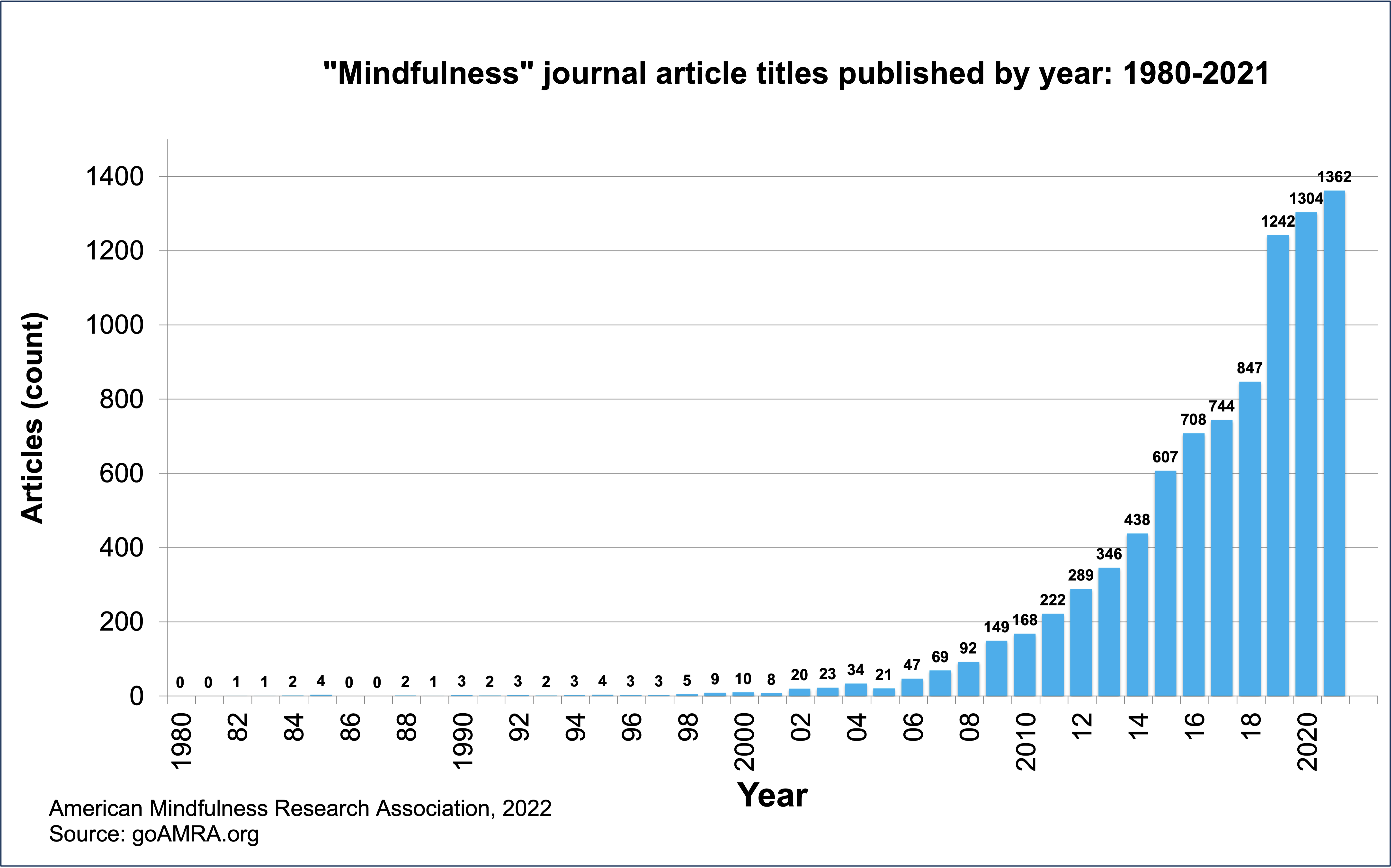 MINDFULNESS FUNDAMENTALS
SAFE
NURTURING
SUPPORTIVE
ACCEPTANCE
ATTENDING TO YOUR NEEDS
CONFIDENTIALITY
NON-JUDGEMENTAL ZONE
NO ADVICE GIVING
NO NEED TO FIX ONE ANOTHER
I STATEMENTS
SPACIOUS LISTENING
MINDFUL SPEAKING
SITTING MEDITATION
WHAT ARE YOU EXPERIENCING?
HEARING?
SEEING?
FEELING?
SMELLING?
TASTING?
THINKING?
RIGHT NOW?
[Speaker Notes: Hearing knowing I am hearing
Seeing knowing I am seeing
Feeling knowing I am feeling
Smelling knowing I am smelling
Tasting knowing I am tasting
Thinking knowing I am thinking]
What did you notice?
	In the 
	-Body?
	-Mind?
	-Environment?
What came up?
[Speaker Notes: What challenges came up?]
SHARING

INQUIRY
MINDFUL EATING PRACTICE
MINDFUL MOVEMENT PRACTICE
What did you notice?
	In the 
	-Body?
	-Mind?
	-Environment?
What came up?
[Speaker Notes: What challenges came up?]
SHARING

INQUIRY
COMMUNICATION PRACTICES

PAUSE 

TWO FEET ONE BREATH

STOP PRACTICE
STOP

S= Stop or Pause

T= Take a breath or two/Tune into sensations

O= Observe your experience, observe an anchor, open         	to experience

P= Proceed, now you have choice
What did you notice?
	In the 
	-Body?
	-Mind?
	-Environment?
What came up?
[Speaker Notes: What challenges came up?]
SHARING

INQUIRY
LOVING KINDNESS PRACTICE
What did you notice?
	In the 
	-Body?
	-Mind?
	-Environment?
What came up?
[Speaker Notes: What challenges came up?]
SHARING 

INQUIRY
DEFINITION OF MINDFULNESS

Paying attention in a particular way:

On purpose

In the present moment

Nonjudgmentally 
					Jon Kabat-Zinn
“Mindfulness is about being fully awake in our lives.  

It is about perceiving the exquisite vividness of each moment.  

We feel more alive.  

We also gain immediate access to our own 

powerful inner resources for insight, transformation and

 healing.” 

~Jon Kabat-Zinn
MINDFULNESS 
IS 
ALL 
ABOUT 
THE 
PRACTICE
MINDFULNESS 
MUST 
BE 
EXPERIENCED 
TO 
BE 
KNOWN
Power of Observation

  Change happens through observation
[Speaker Notes: "Where observation is concerned, chance favors the prepared mind" (Louis Pasteur)]
GETTING 
OUT OF 
THE HEAD 
AND 
EXPLORING 
THE BODY
Mindfulness Key Studies
 
Improvements in Immune System and Brain, Davidson, et.al 2003

Increased cortical thickness, (introspection and attention), Lazar, et.al, 2009

Increase in gray matter, Holzel, et.al, 2001

Decrease in cellular aging and disease (telemoeres), Epel, et.al, 2009

Nothing strengthens frontal lobe and executive functions more than mindfulness meditation, McClosky, 2020

goAmRA.org for additional research
[Speaker Notes: Cortical-outer layer of brain or cerebrum, involved in higher processing of information

Gray Matter-intelligence, information processing, the darker tissue of the brain and spinal cord, consisting mainly of nerve cell bodies and branching dendrites

Telemores-compound structure at the end of the chromosome, over time they become shorter]
IMPACT ON MENTAL AND PHYSICAL WELL-BEING
ANXIETY
DEPRESSION
STRESS REDUCTION
HAPPINESS
REDUCTION IN RUMINATION, WORRY AND SELF-CRITICISM
INCREASES COMPASSION
DECREASES NON CONSTRUCTIVE HABITS AND SUPPORTS DEVELOPMENT     		OF MORE CONSTRUCTIVE ONES
ADDICTION
SYMPTOMS OF BURN-OUT-exhaustion, disconnection

Gross et al. 2004 J Psychosomatic Research 57:35-43; Khoury et al. 2013. Clin. Psychol Rev 33:763-71; Segal et al. 2010 Arch n Psychiatry 67 1256-64; Rowen et al. 2014 JAMA Psychiatry 71 547-556; Goval M et al. 20`4 JAMA intern Med 174:357-368
Start a Mindfulness Practice

One Breath

Two Feet
FORMAL PRACTICES
BODY SCAN
SITTING MEDITATION
MINDFUL MOVEMENT YOGA
KINDNESS/FRIENDLINESS
INFORMAL PRACTICES
What’s Happening Now

Intentionally attending to daily experiences
MEDITATION IS TO MINDFULNESS 
AS EXERCISE IS TO FITTNESS
MINDFULNESS PRACTICE
The core of the task:  getting people to inhabit the present moment in a state of being.

People have been trying to protect themselves from stress, anxiety, fears and worries: they need instead to cultivate an accepting, letting go, non-judgmental, and compassionate attitude.

Helping people learn how to cultivate presence, awareness, and connectivity through formal and informal practices.
[Speaker Notes: We are human beings.  Do from a state of being.  Being: the nature or essence of a person, the qualities that constitute an existent thing, presence, living, reality,]
“Between stimulus and response there is a space.
In that space is our power to choose our response.
In our response lies our growth and our freedom.”

-Victor Frankl
The Guest House 
 
This being human is a guest-house.Every moment a new arrival.

A joy, a depression, a meanness,some momentary awareness comesas an unexpected visitor.
 
Welcome and entertain them all!Even if they're a crowd of sorrows,Who violently sweep your houseempty of its furniture.
still, treat each guest honorably.He may be clearing youout for some new delight.
 
The dark thought, the shame, the malice, meet them at the door laughing, and invite them in.
 
Be grateful for whoever comes,because each has been sentas a guide from within

-- Jelaluddin Rumi translation by Coleman Barks
[Speaker Notes: Read the poem during the practice.  Do not close the practice until I read the poem.]
Love After Love- Derek Walcot
The time will comewhen, with elationyou will greet yourself arrivingat your own door, in your own mirrorand each will smile at the other's welcome,and say, sit here. Eat.You will love again the stranger who was yourself.Give wine. Give bread. Give back your heartto itself, to the stranger who has loved youall your life, whom you ignoredfor another, who knows you by heart.Take down the love letters from the bookshelf,the photographs, the desperate notes,peel your own image from the mirror.Sit. Feast on your life.
Your history is here inside your body - Martha Elliot 
 
Your history is here inside your body. 
 
Your body is your storehouse 
 
Of learnings, feelings, thoughts, and experiences. 
 
Only waiting to be invited to reveal your treasures to yourself. 
 
Help yourself. 
 
As you let the learning emerge and take shape, you can 
 
Appreciate the wisdom of the body. 
 
Each cell alive with spirit, emotion, and intelligence. 
 
Ready to help you at any moment, 
 
always with you and for you.
I began this journey as a way of reducing stress and anxiety in my life.  I knew it was a class focused on mindfulness practice, but really was not sure what to expect.  I had a vision of learning how to bring awareness to myself, to my faults, and my weaknesses.  I wanted to be able to overcome my fears, anxieties, and bad habits and build on my strengths.  Each class brought a new level of awareness to who I was as a human being.  My inner being grew stronger with each class and I looked forward to what the next class would bring to my inner peace, strength, and well-being.  The class exceeded any expectations that I originally had.  I feel I have grown and recognize a shift in mindset that will take me a long way.  (School Psychologist)
The mindfulness course has been a life changer in a number of ways. Being able to bring awareness to myself during stressful times has allowed me to move away from the distorted thoughts and anxiety to a sense of calm and peace that helps me get through it. (School Social Worker)
I’ve learned that my mind has been all over the place (wandering) for so long and I don’t know how I got this way.  It’s a subtle path to insanity/destruction.  Mindfulness helps me be the person I’ve been desiring for years.  I’ve been looking for my religious beliefs/practice to bring about this change.  However, I’m finding more calmness, connection to something greater during the mindful practice.  Blending mindfulness with my religious beliefs brings more fulfillment, than religion only.  It feels like the missing piece.  Up until this point, my religious practice has felt incomplete to me.  It’s completed! (Army Captain)
Mindfulness/MBSR training has touched every area of my life.
I feel like a house undergoing renovations to be the most hospitable and beautiful and loving house possible.  People like
coming over to this house to find space for themselves and to feel cared for.  I can have boundaries in this house so that I have
sacred space, silence and time to play.  (Speech Therapist)
I am becoming aware of my habitual habit of focusing on the past or either focusing on the future and not being present.  I have asked myself what is in me that is uncomfortable with being here, being present and what  am I running away from by putting so much thought and energy to thoughts about what has happened in the past and what is going to happen in the future as opposed to being present.   (School Social Worker)
I am the only one who is not freaking out during the 
end of the school year IEP rush.  
(School Psychologist)
My mindfulness practice has been a godsend through these turbulent times.  Thank you for spreading the practice.  (School Social Worker)
MINDFULNESS RESOURCES HANDOUT
A.  Mindfulness Practice Offered by Ali Turfe
1.  Mindfulness Practice Guided Group Meditation
     Monday-Friday 5:00am-5:30 
     Friday 8:30pm-9:00pm
2.  Mindfulness Movement Practice
     Saturday-Thursday 5:00-6:00pm
     aliturfe429@gmail.com

B.  Mindfulness Organization
Michigan Collaborative for Mindfulness in Education (MC4ME)
       www. MC4ME.org
2.  Ann Arbor Center for Mindfulness  aacfm.org
3.  Grand Rapids CFM grandrapidscenterformindfulness.com
54
MINDFULNESS RESOURCES HANDOUT
C.  Create a daily habit with Insight Timer
1.  Get the App from your App Store
2.  Keep a record of your daily practice by
	-Using the timer application to practice without a recording
	-Enter the practices you do using Ruth’s recordings
	-Do a daily 1-6 minute meditation by:  Mark Williams, Tara Brach, 
	Bodhipaksa, Sharon Salzberg, Ruth Lerman
	-Explore for other recordings that suit you
3.  Watch your milestone- 1 for every 10 consecutive days of practice
 
D.  Books
1.  Full Catastrophe Living-Jon Kabat-Zinn
2.  A Mindfulness-Based Reduction Workbook Bob Stahl PhD, Elisha Goldstein PhD comes with CD or web links to 21 online guided meditations
3.  When Things Fall Apart-Pema Chodron
 
E.  Podcasts:
1.  Dan Harris is a fidgety, skeptical ABC newsman who had a panic attack live on Good Morning America, which led him to meditation.  He wrote the bestselling book, “10% Happier,” and in the podcast, Dan talks with smart people about meditation
2.  Ted Meissner:  MBSR teacher interviews scientists, teachers and mindfulness practitioners https://presentmomentmindfulness.com/category/podcast.  He also offers an online MBSR course and wealth of resources on his website https://presentmomentmindfulness.com/
55
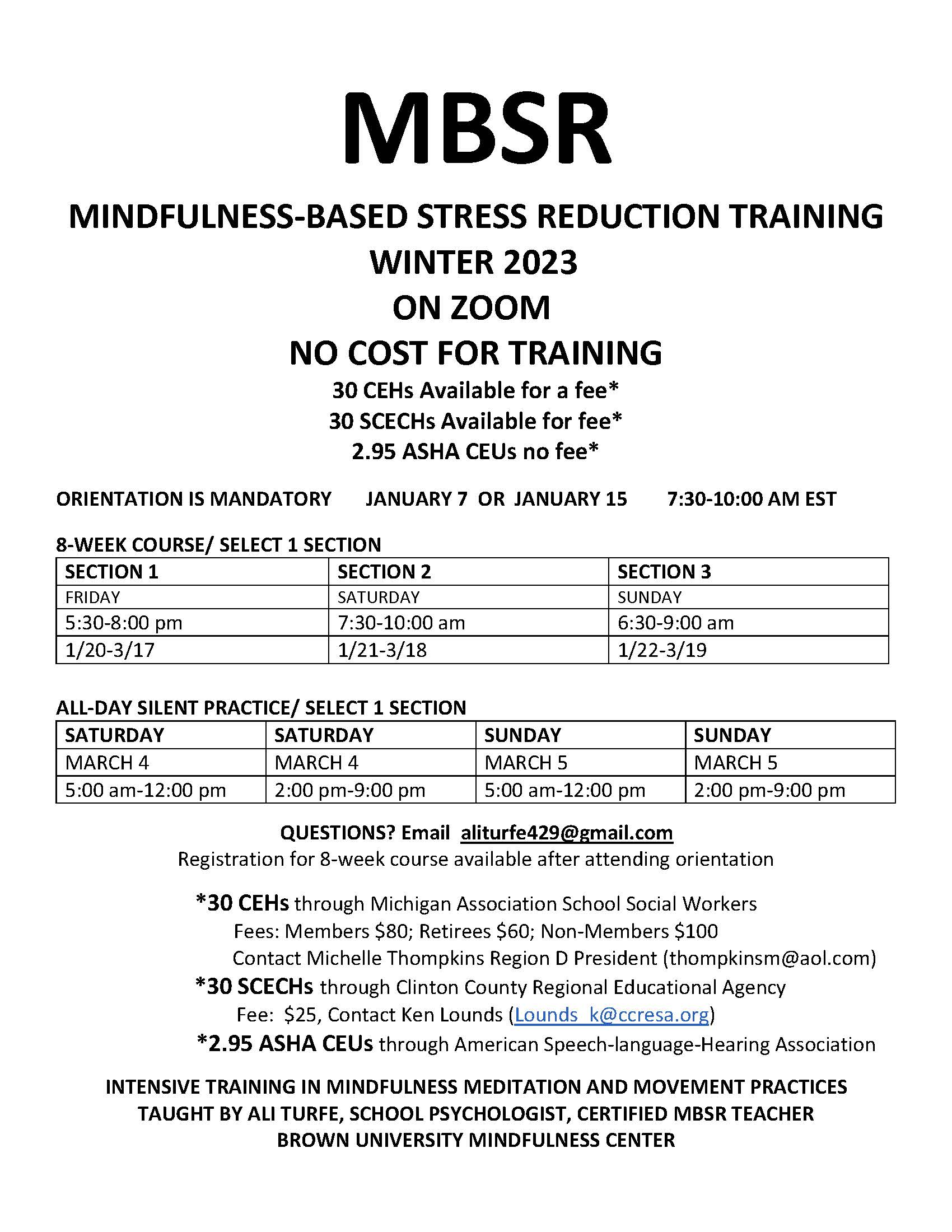 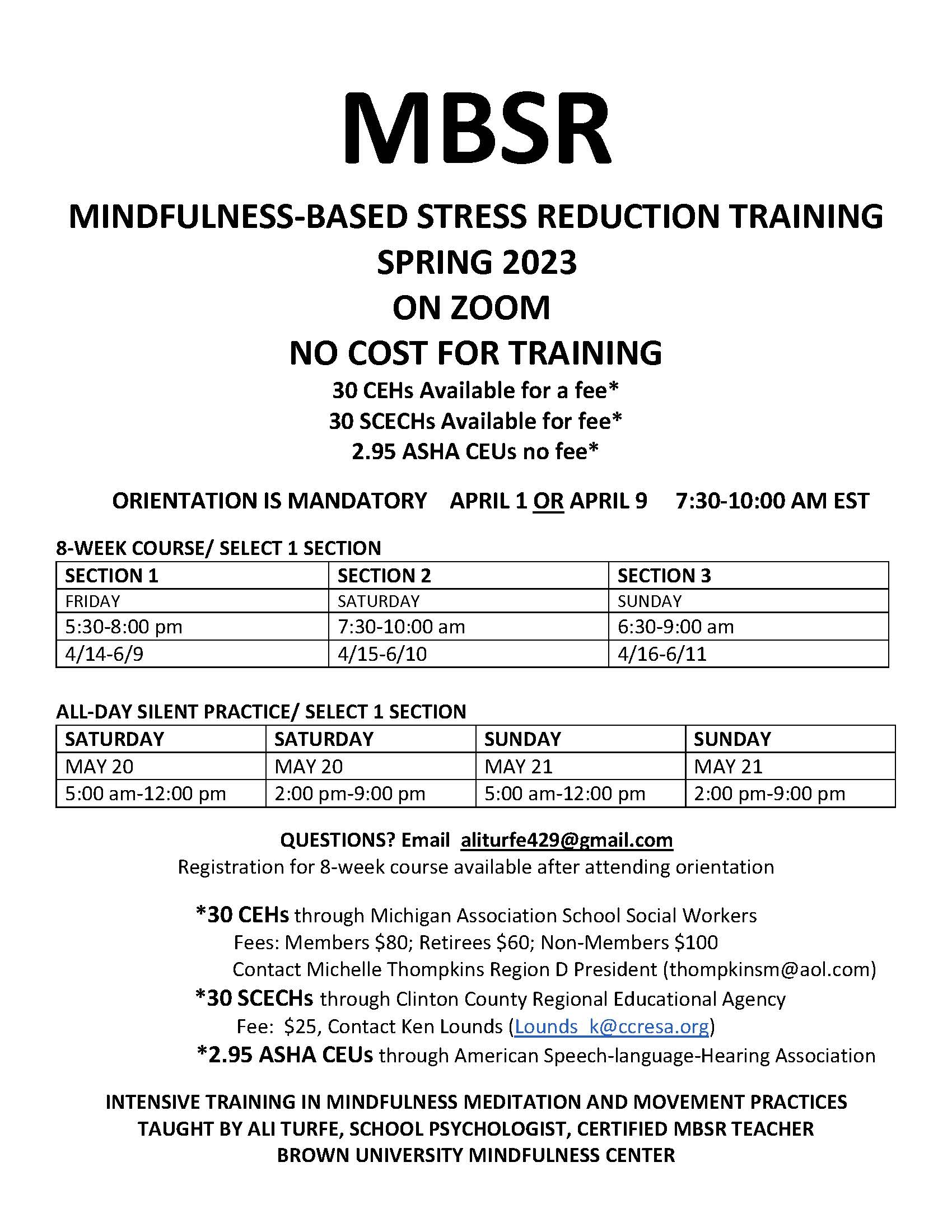 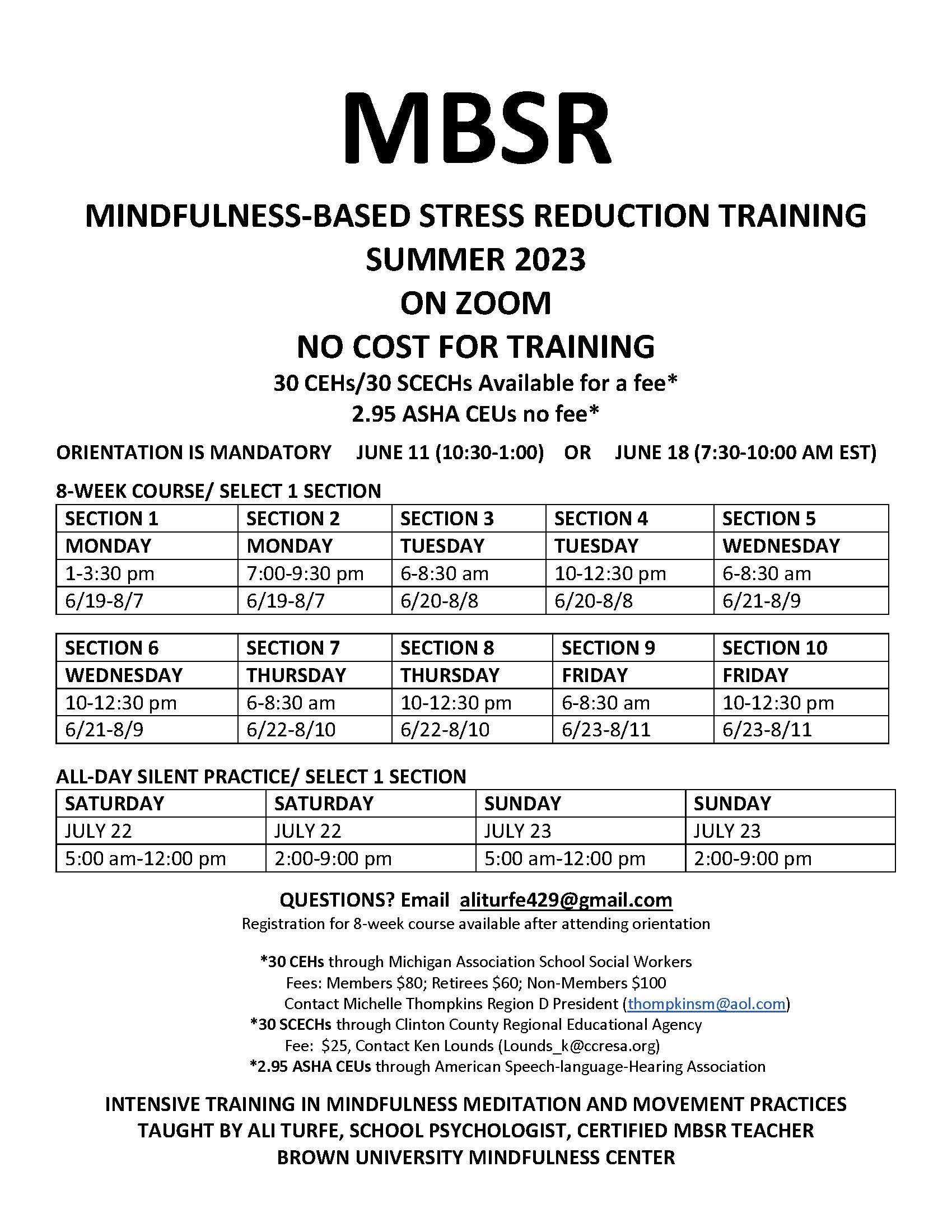 CONTACT INFORMATION
ALI TURFE, SCHOOL PSYCHOLOGIST, LLP

ALITURFE429@GMAIL.COM

313.378.8886
CLOSING PRACTICE